Государственное  бюджетное  дошкольное  образовательное                                                                        учреждение  - Центр  развития  ребенка  д /сад  №129                                                             Выборгского района  Санкт – Петербурга.


                                  ПРЕЗЕНТАЦИЯ

      «Правила  дорожного  движения  для  малышей»
           (советы  родителям - младший  дошкольный  возраст)
Подготовила воспитатель:
Орехова Л.Б.
2016 год
Все мы любим своих детей и желаем им крепкого здоровья и долгих лет жизни, для этого очень важно объяснять детям основы безопасности и правила дорожного движения, начиная с младшего  дошкольного возраста. Начиная  с  младшего  дошкольного  возраста  надо знакомить детей с понятиями: улица, дорога, тротуар, перекресток  и  т.п. Формировать  элементарные   представления  о правилах дорожного движения, безопасного поведения на улице, в общественном транспорте, на эскалаторе   метро  и  других    общественных  местах.
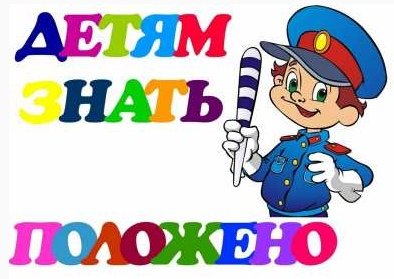 Знакомить  детей  с  понятием  - «Светофор», назначением      каждого цвета светофора. Лучше делать это в игровой форме,         со стихами, чтобы   ребенку легче было запомнить. Знакомить                       с правилами  дорожного  движения, как правильно переходить                    улицу, с понятиями: «Зебра», «Пешеходный переход»,          «Островок  безопасности», «Остановка  общественного       транспорта», «Подземный  переход»
Что за белые полоски                         На соседнем перекрестке?                                       Это «ЗЕБРА» – «ПЕРЕХОД» Через улицу  ведет.

Перейти дорогу можно                             Там, где ЗНАК стоит ДОРОЖНЫЙ.                                                  Чтобы мы его узнали,                                   Нам его нарисовали.
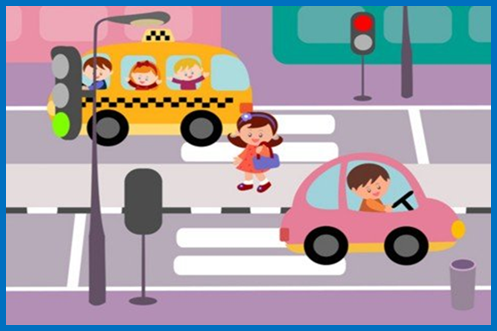 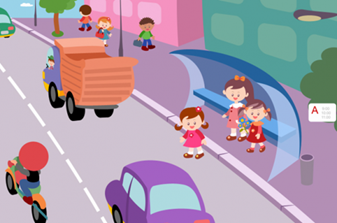 Знакомить с различными видами городского транспорта, особенностями  их  внешнего     вида   и  назначения  (автомобиль, автобус, трамвай,  метро и другие)
Постепенно  подводить   детей  к  пониманию, что правила дорожного движения соблюдать очень важно   и  что  на  проезжей части играть опасно!
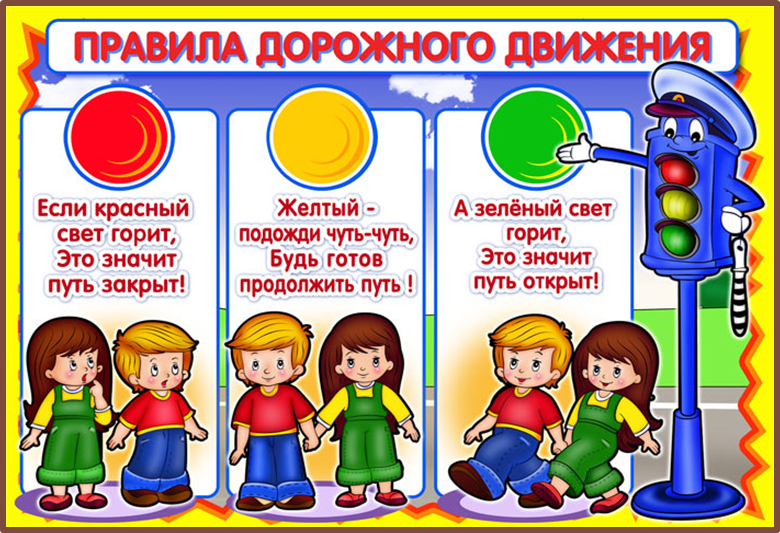 Объясняя своему ребенку правила безопасного поведения – старайтесь сами их выполнять, хотя бы в его  присутствии. Объясните ребенку, почему нельзя нарушать правила дорожного движения и другие и  что может произойти, если их нарушить.

Этим объяснением  мы и формируем у ребенка основы безопасности, которые помогут ему в жизни и научат его логически осмысливать свои  поступки.
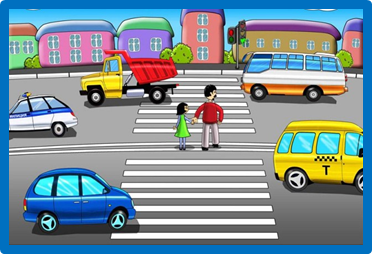